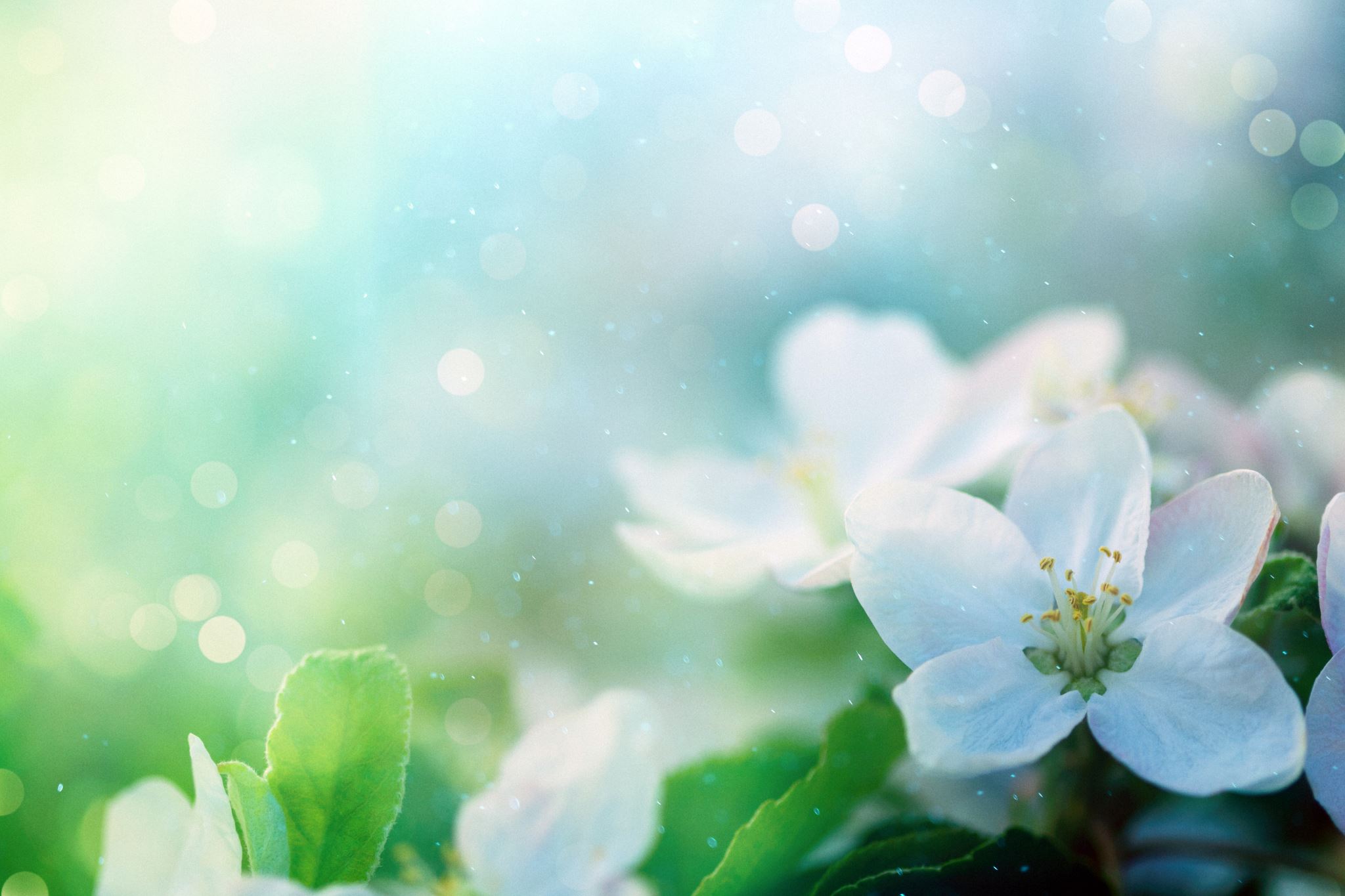 Květ
Rozmnožovací orgán krytosemenných rostlin
Stavba květu
tyčinka
všechny části květu vyrůstají z květního lůžka
 zelené lístky – kalich
 barevné lístky – koruna
Uvnitř květu jsou pohlavní orgány 
samičí – pestík
samčí – tyčinka
pestík
koruna
kalich
Květní lůžko
Typy květů
Stejnoobalné – nemají kalich a korunu, všechny části květu jsou stejné
Různoobalné – květ mají rozlišen na kalich a korunu
Rozdělení
Oboupohlavné – má tyčinky a pestíky na jednom květu
Jednopohlavné – mají oddělené pohlavní, v jednom květu jedno pohlaví
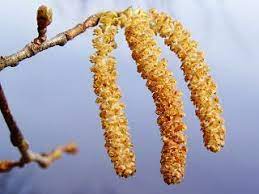 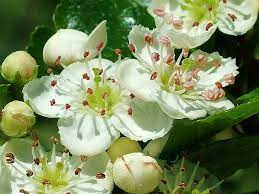 Rozdělení
jednodomé
dvoudomé
Na jedné rostlině jsou samčí orgány a na druhé rostlině samičí
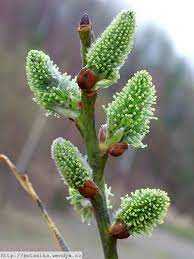 Obě pohlaví se nachází na jednom květu
Stavba květu
samičí část – pestík
 tvořen z blizny, čnělky a  semeníku
 V semeníku se nachází vajíčka – samičí pohlavní buňky
 samčí část – tyčinka – tvořena z prašníku a nitky
  V prašníku uložen pyl obsahující samčí pohlavní buňky
blizna
čnělka
prašník
semeník
nitka
Květy podle souměrnosti
nesouměrné
souměrné
pravidelné
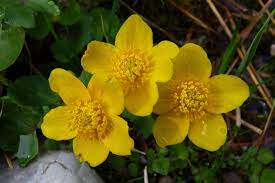 Květy podle četnosti květů
čtyřčetné
trojčetné
pětičetné
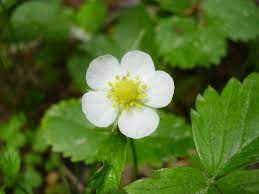